CORONAVIRUS (COVID-19)
If I Become Sick with Coronavirus
The coronavirus is similar to a flu or cold virus
and spreads very easily.
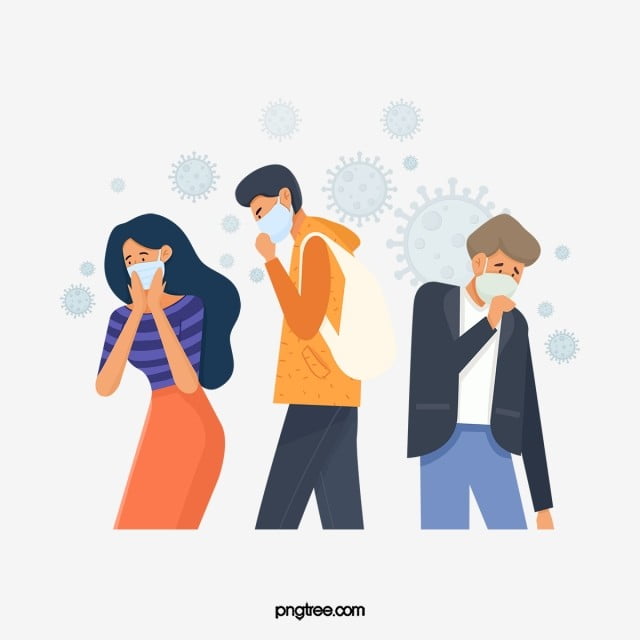 Many people will become sick with the coronavirus.
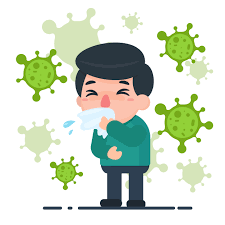 I may become sick with the coronavirus.
Every person who becomes sick with the coronavirus 
 will have their own unique experience. 








While I can not know for sure what my experience with
 coronavirus will be, there are some things I can expect.
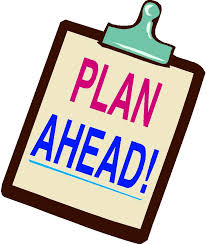 If I become sick with the coronavirus, I may feel unwell. 









I could have a fever, sore throat, cough, shortness of breath 
or feel very tired.
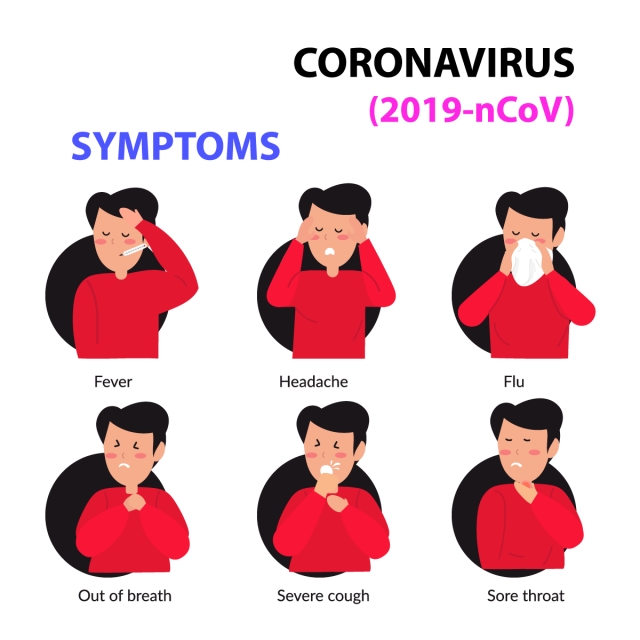 If I become sick with coronavirus, I will need to get tested.
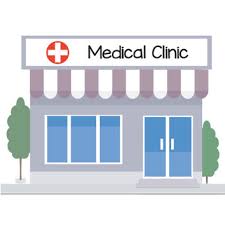 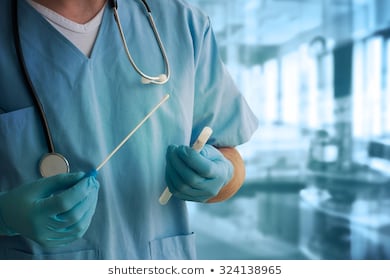 Nose Swab
I will go to a special clinic to get tested. 
The test may feel uncomfortable but it will be over with quick.
If I become sick with coronavirus, I will need to self – isolate
- away from others - to avoid the spread of germs.
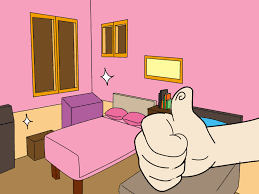 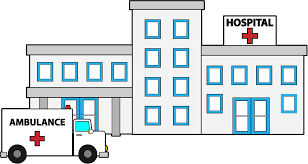 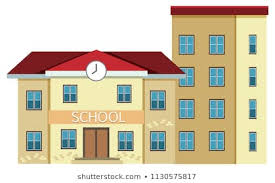 Self-isolation could happen in my bedroom, a special area in my house, a new place away from my home, or the hospital.
Self - isolation means that I will stay in one area at all times throughout the day and night, until I am better.
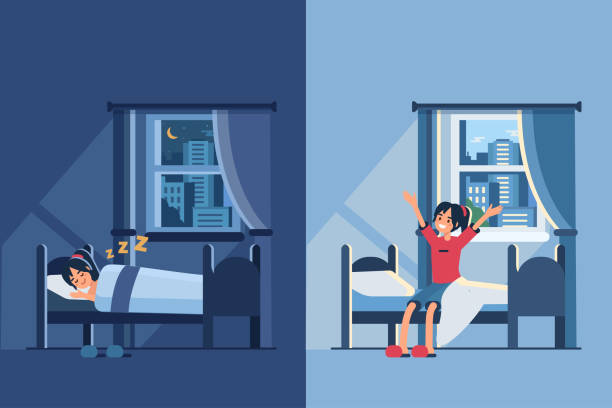 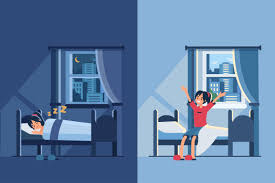 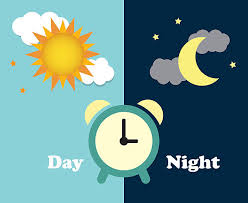 This means that I will sleep in this area, eat in this area and do all my daily activities in this area.
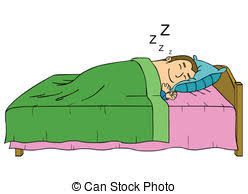 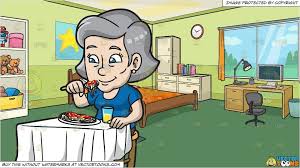 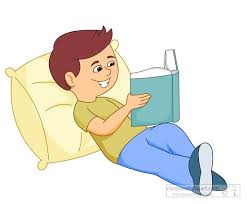 Sleeping
Eating
Daily Activities
This also means that I will not be able to spend time with my family, friends or housemates.
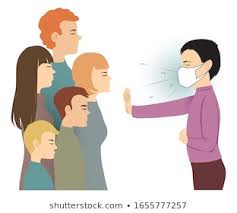 It is important that I stay away from other people so that I don’t get anyone sick.
If I become sick with coronavirus, I will need to wear a mask that covers my nose and mouth.
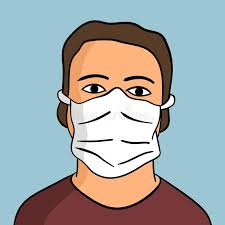 When staff come to support me, they will wear a mask that covers their nose and mouth.









They may also wear other items, like a gown, gloves and goggles. This will help to prevent the spread of germs.
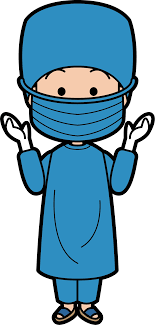 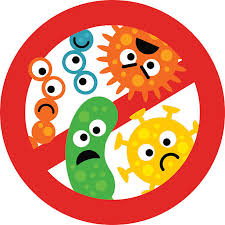 If I become sick with coronavirus, I have supports in place to make sure that I am safe and as comfortable as possible.
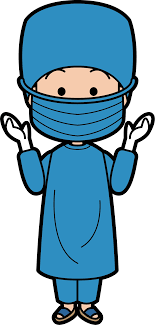 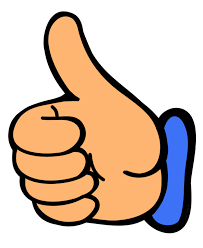 I don’t know how long I will be sick with coronavirus but I know that I will be well taken care of.
Learning about what may happen if I become sick with coronavirus might make me feel different emotions.
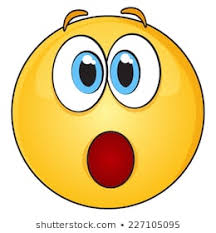 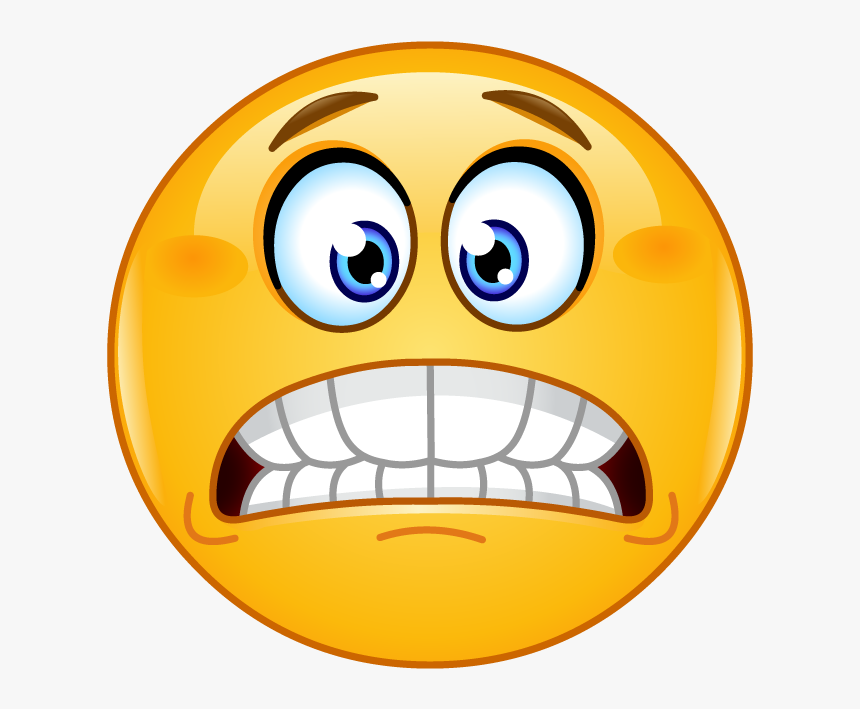 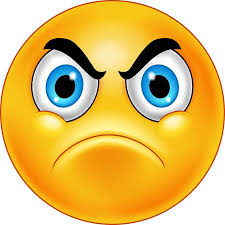 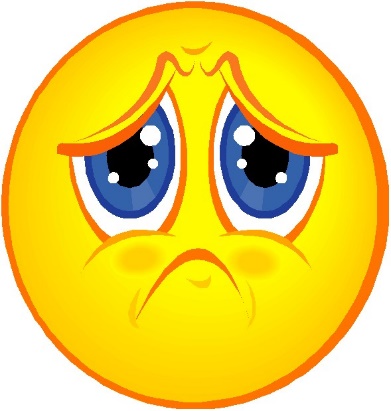 It is okay to feel this way.
I have people in my life who are here to support me.
 
If I have questions or need support I can talk to them.